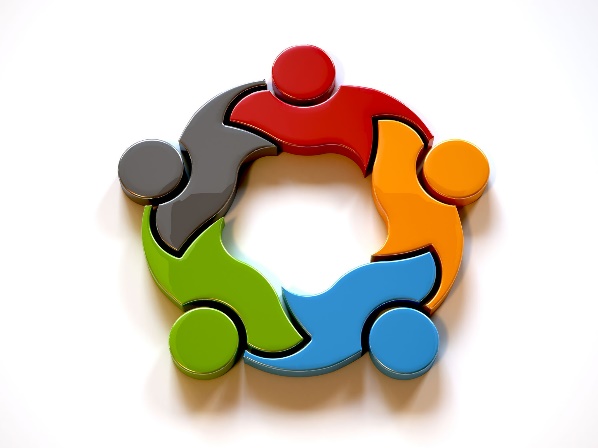 Agenda:

More on transportation solutions in place by other rural communities (Leslie et al)

Review, discussion and voting on our Needs Hierarchy 

Identifying our solutions priorities/framework

Discussion on "road testing" some existing solutions

Appetite for creating and disbursing transportation option information 
Next steps
Older AdultTransportation Initiative
April 28, 2021
Thank you for joining us!
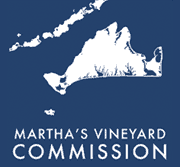 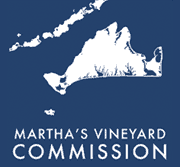 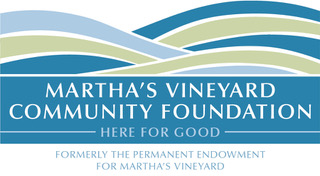 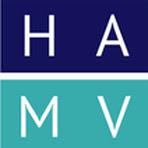 Proposed Needs Hierarchy – What’s missing?
Identifying our Priorities
Start with a holistic solution or address  specific need(s) – if so, which one(s)?

Short term/long term priorities

 Two solution development streams – on-island/off island?

Timeframe/pace for development and pilot program
Considerations in Building our Solutions
Gaps in Service & Access
Daily, off island, seamless option for those who struggle with numerous transitions
Service for the Spontaneous!
Many offerings require notable lead time
Vineyard Village at Home transportation concept at affordable rate & coupled with volunteer bank
Senior Transportation Resource Guide (designed for how older adults relate to resources and the community) and/or Aunt Bertha type of portal

Discounted Micro Transit Rate for Seniors or Low Income?

What else???
Other
Road Testing GOGO

Transportation Solution Information Dissemination?

Next steps – breakout work groups for next meeting, come prepared!